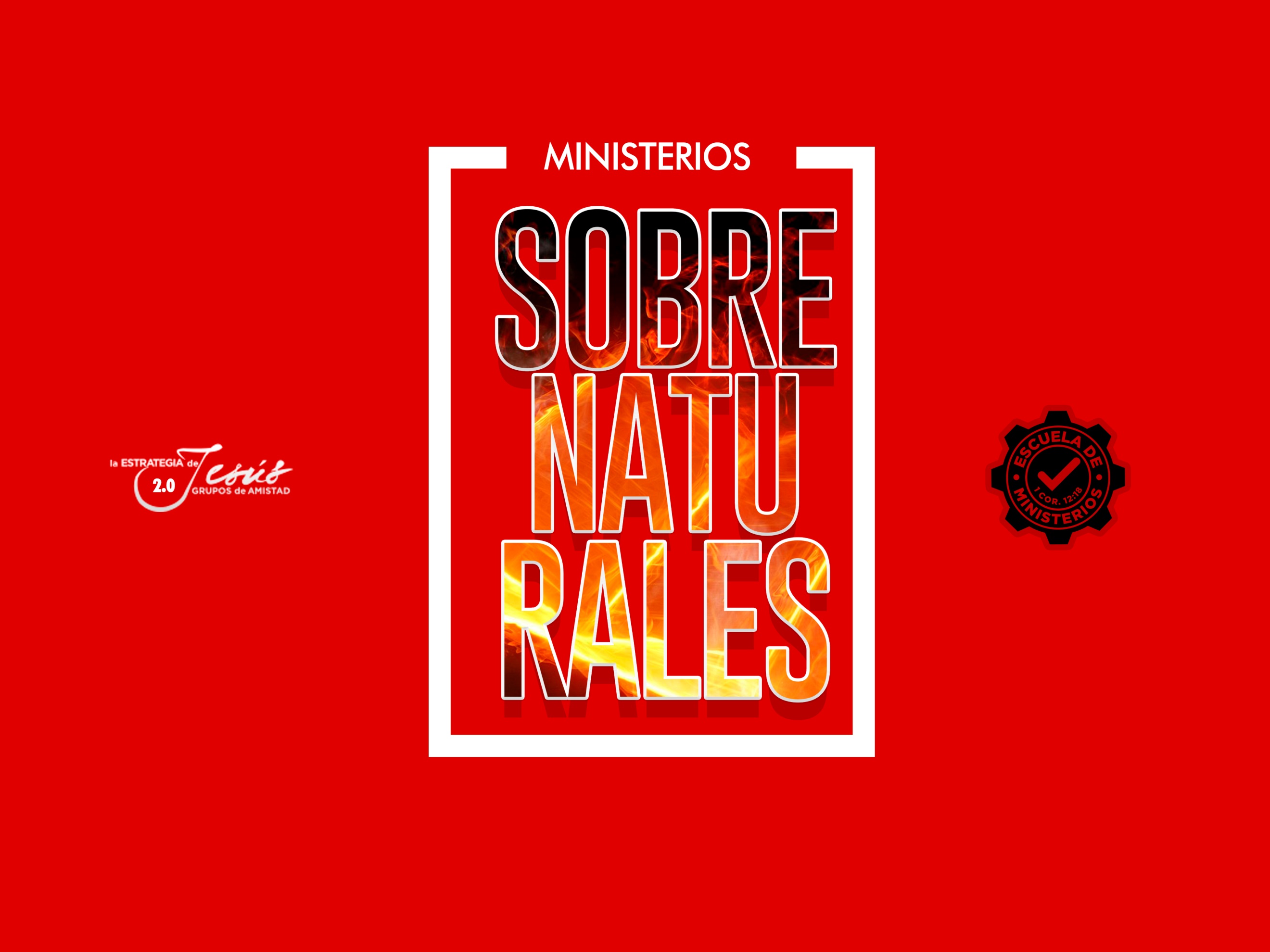 DON DE PROFECÍA
TEXTO BÍBLICO: Romanos 12:6
“De manera que, teniendo diferentes dones, según la gracia que nos es dada, si el de profecía, úsese conforme a la medida de la fe”
INTRODUCCIÓN
El don espiritual de Profecía se encuentra en el grupo de los dones vocales, es decir, aquellos que permiten al creyente hablar sobrenaturalmente por medio del Espíritu Santo. De acuerdo con Romanos 12:6, el don de profecía es también uno de los dones que operan en lo sobrenatural del poder del Espíritu Santo.
La profecía es un mensaje sobrenatural espontáneo dado por Dios a través del profeta. El término “profecía” proviene del verbo griego “profeteu” cuyo significado es “hablar bajo inspiración”, de acuerdo al diccionario de Strong.
Tanto en el Antiguo como en el Nuevo Testamento encontramos que, en ciertas ocasiones Dios reveló el futuro; de personas, lugares o cosas a través de algún profeta. Esto causó que la acción de profetizar llegara a asociarse comúnmente con la anticipación de eventos futuros.
Sin embargo, la predicción del futuro está asociada más con el concepto “revelación” que con el “profetizar”. Revelar es correr o quitar el velo detrás del cual están los eventos que Dios piensa ejecutar en el futuro. Mientras que el don espiritual de profecía tiene como propósito y sentido principal entregar un mensaje inspirado por Dios a una persona o grupo; mensaje que no necesariamente debe incluir predicción del futuro.
Tampoco se debe confundir el accionar del don de profecía, con el oficio de profeta mencionado por Pablo en Efesios 4:11-12. Quien posee dicho oficio, profetiza con frecuencia o al menos así se espera que suceda; mientras que el don de profecía se manifiesta en la iglesia de forma esporádica, en casos de especial necesidad.
DON DE PROFECÍA Y DON DE LENGUAS
El don de profecía no debe ser confundido, con el don de profetizar en lenguas. A diferencia del don de lenguas que requiere de interpretación, el don de profecía trasmite un mensaje de Dios en el idioma del mensajero y su destinatario. El don de profecía es semejante a la interpretación de lenguas, pero sin el mensaje de lenguas que le antecede (1 Corintios 14:5).
Dice Harold Horton: “La profecía en su forma más simple es una expresión divinamente inspirada y ungida. Esta es enteramente sobrenatural. Así como el hablar en lenguas desconocidas es una expresión sobrenatural, así también la profecía es una expresión sobrenatural, pero en una lengua conocida”.
PROFECÍA Y PREDICACIÓN
Cada mensaje inspirado o ungido por Dios y dirigido al ser humano, es básicamente una profecía, que puede llegar por medio de la predicación, la alabanza, un testimonio, etc.
Por ejemplo, un predicador ungido generalmente profetizará cuando predica, aunque también Dios lo ungirá de vez en cuando de una manera especial para entregar una palabra directa para la iglesia o para ciertos individuos.
Pero el don de profecía no equivale a predicar, ni puede ser sustituto de la predicación o la enseñanza en la iglesia; sino un complemento de éstos. Predicar, generalmente, es el producto de la preparación previa y el estudio de revelaciones existentes.
La profecía es el resultado de una inspiración espiritual espontánea, cuyo fin es evidenciar una realidad desconocida o ignorada hasta ese momento. La profecía no intenta suplantar la predicación o la enseñanza, sino suplementarla con el toque inspirador de Dios.
DOS CASOS DEL NUEVO TESTAMENTO
Apocalipsis 19:10 nos dice que el testimonio de Jesús es el espíritu de la profecía, lo que significa que todo creyente lleno del Espíritu de Dios puede profetizar en determinado momento, como ha sido prometido por Dios en Joel 2:28.
Sin embargo, y de acuerdo con 1 Corintios 12:4–11, el don espiritual de profecía sólo es ejercido por algunos creyentes, dotados especialmente por el Espíritu Santo. En el libro de los Hechos encontramos algunos ejemplos interesantes de esto.
Veamos estos dos casos:
El primero se encuentra en Hechos 11:27,28, y es un mensaje dado a una congregación:
“En aquellos días unos profetas descendieron de Jerusalén a Antioquía. Y levantándose uno de ellos, llamado Agabo, daba a entender por el Espíritu, que vendría una gran hambre en toda la tierra habitada; la cual sucedió en tiempo de Claudio”.
La iglesia receptora del mensaje —Antioquía— respondió a la profecía enviando ayuda financiera a los creyentes en Jerusalén, que se encontraban en necesidad.
El segundo aparece en Hechos 21:10,11, y se trata de una profecía personal, dada por el mismo mensajero del ejemplo anterior:
“Y permaneciendo nosotros allí algunos días, descendió de Judea un profeta llamado Agabo, quien viniendo a vernos, tomó el cinto de Pablo, y atándose los pies y las manos, dijo: Esto dice el Espíritu Santo: Así atarán los judíos en Jerusalén al varón de quien es este cinto, y le entregarán en manos de los gentiles”.
A pesar de la advertencia profética del Espíritu Santo, Pablo decidió ir a Jerusalén de todos modos, y allí fue arrestado, enjuiciado y detenido en prisión por muchos meses, antes de ser enviado a Roma por propia apelación.
Algunos dicen que Pablo debió obedecer y desistir de su viaje, pero en ningún momento el Señor le ordenó tal cosa. Pablo interpretó correctamente la profecía, cuya idea no era hacerle desistir de viajar sino prepararlo para la difícil situación que enfrentaría en Jerusalén. La predicción del peligro provino del Espíritu Santo; no así la petición de los hermanos a Pablo, de que se quedara con ellos (V. 12).
DON DE PROFECÍA Y AUTORIDAD ESPIRITUAL
“Asimismo, los profetas hablen dos o tres, y los demás juzguen. Y si a otro que estuviera sentado, le fuera revelado algo, calle el primero”. 1 Corintios 14:29,30. Tanto el don de profecía como el de hablar lenguas e interpretarlas son actividades que deben ser juzgadas.
Alguien habituado a estos dones debe estar dispuesto a permitir que otros juzguen si acaso tales profecías son o no del Señor. Y la última autoridad en juzgar estos acontecimientos en la Iglesia deberá ser, naturalmente, el pastor de la congregación.
En la profecía y en la interpretación de lenguas, el Espíritu Santo habla a través del individuo, utilizando el conocimiento anterior y la personalidad de aquella persona. 
Ha habido preguntas en cuanto al uso incorrecto del lenguaje: ¿Ungiría el Señor la utilización equivocada de la gramática? Esto se responde así:
Dado que Dios usa al individuo como instrumento humano y no en sentido mecánico, Él presenta su mensaje en las palabras y mentalidad del profeta. Expresiones y acentos sureños, norteños, del este, del oeste, de la ciudad o del campo, se escucharán comúnmente en la operación de este don.
Lo importante es recordar el propósito con que Dios envía y pone a funcionar este don: “El que profetiza, habla a los hombres para edificación, exhortación y consolación”. 1 Corintios 14.3.
CONCLUSIÓN
Como dijimos en una lección anterior, el propósito principal de los dones espirituales no es ejercer autoridad sobre otros, ni revelar secretos escondidos de Dios para con alguien. El don de profecía hace parte, junto con los demás dones del Espíritu Santo, del plan divino de edificación y afirmación de la Iglesia.
El creyente que profetiza debe ser cuidadoso y no permitir que sus propios pensamientos afecten la profecía; tampoco permitirse sacar sus propias conclusiones acerca del significado que tiene para alguien más una profecía. 
Por último, el que profetiza nunca debe dejar que la operación de este don se convierta en un sustituto para su propia relación con Dios y su propio juicio o sentido común.
El profetizar no reemplaza la oración, el estudio de la Palabra y los consejos pastorales, cuando se está inquiriendo por la voluntad de Dios. Profecías, interpretaciones e intenciones humanas pueden fallar, pero el Espíritu Santo y la Palabra de Dios no.